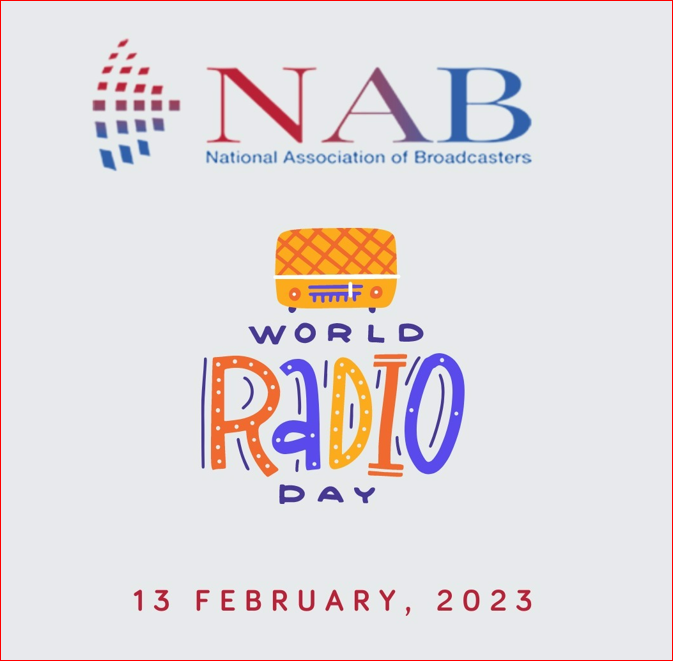 Boni Mchunu – Managing Director  ECR
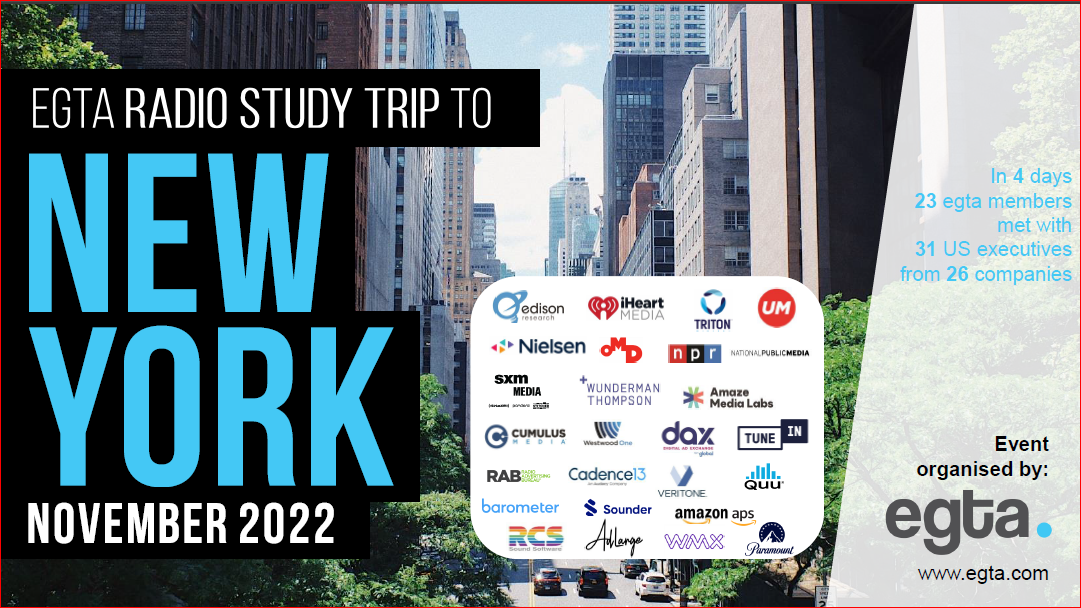 ABOUT - EGTA
EGTA is a trade association body for marketers of advertising solutions

The association has about 166 members across 40 countries 

2022 marked the 5th edition of EGTA Study Trip 

EGTA offers all participants an opportunity to understand and anticipate the evolutions of media to:
trends and technologies that are shaping radio/audio, 
advertising, 
podcasting, 
music streaming, 
on demand audio, 
data strategies, 
new ad formats and the future of these media platforms from an American perspective
REDISCOVER THE POWER OF RADIO
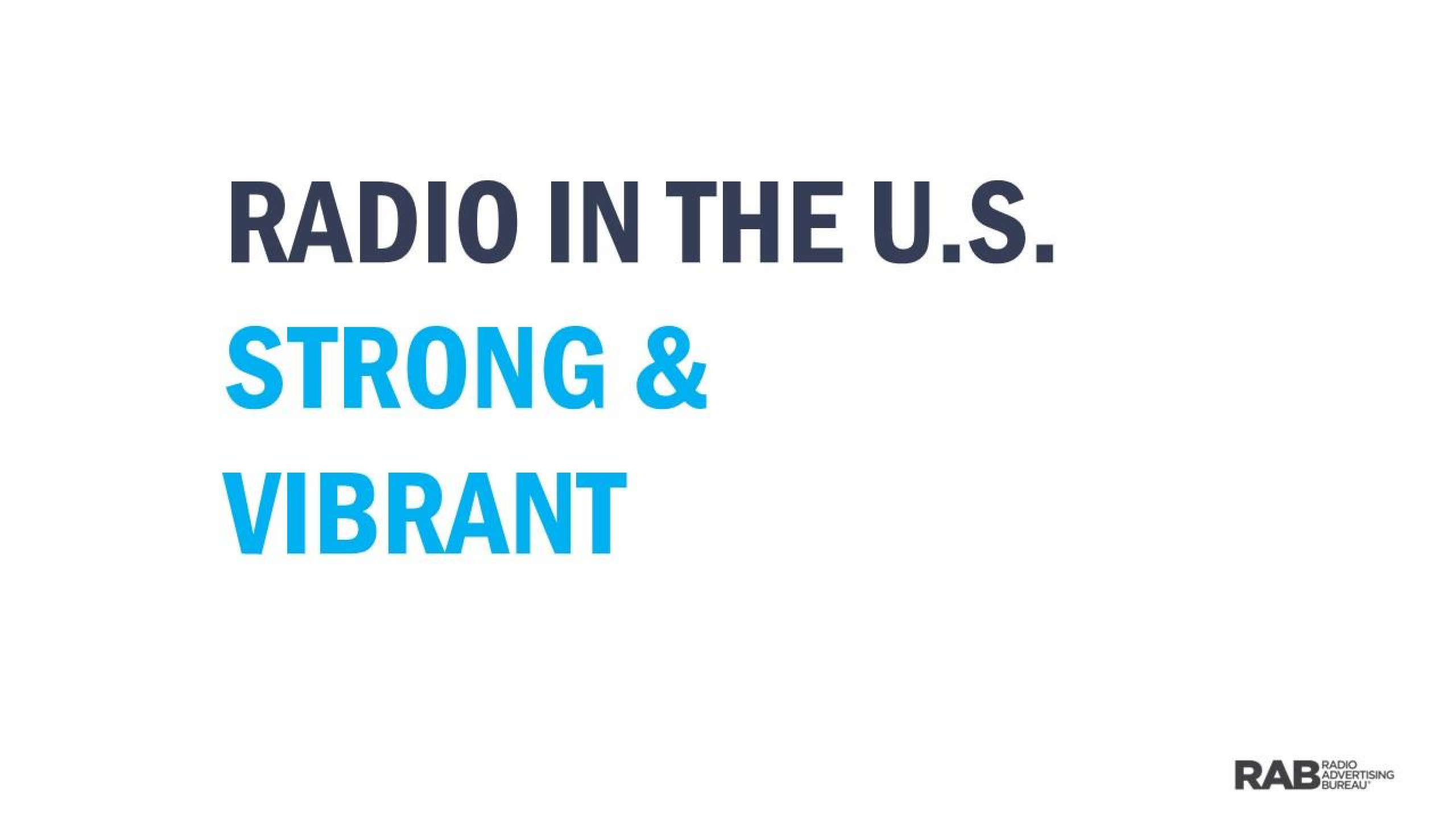 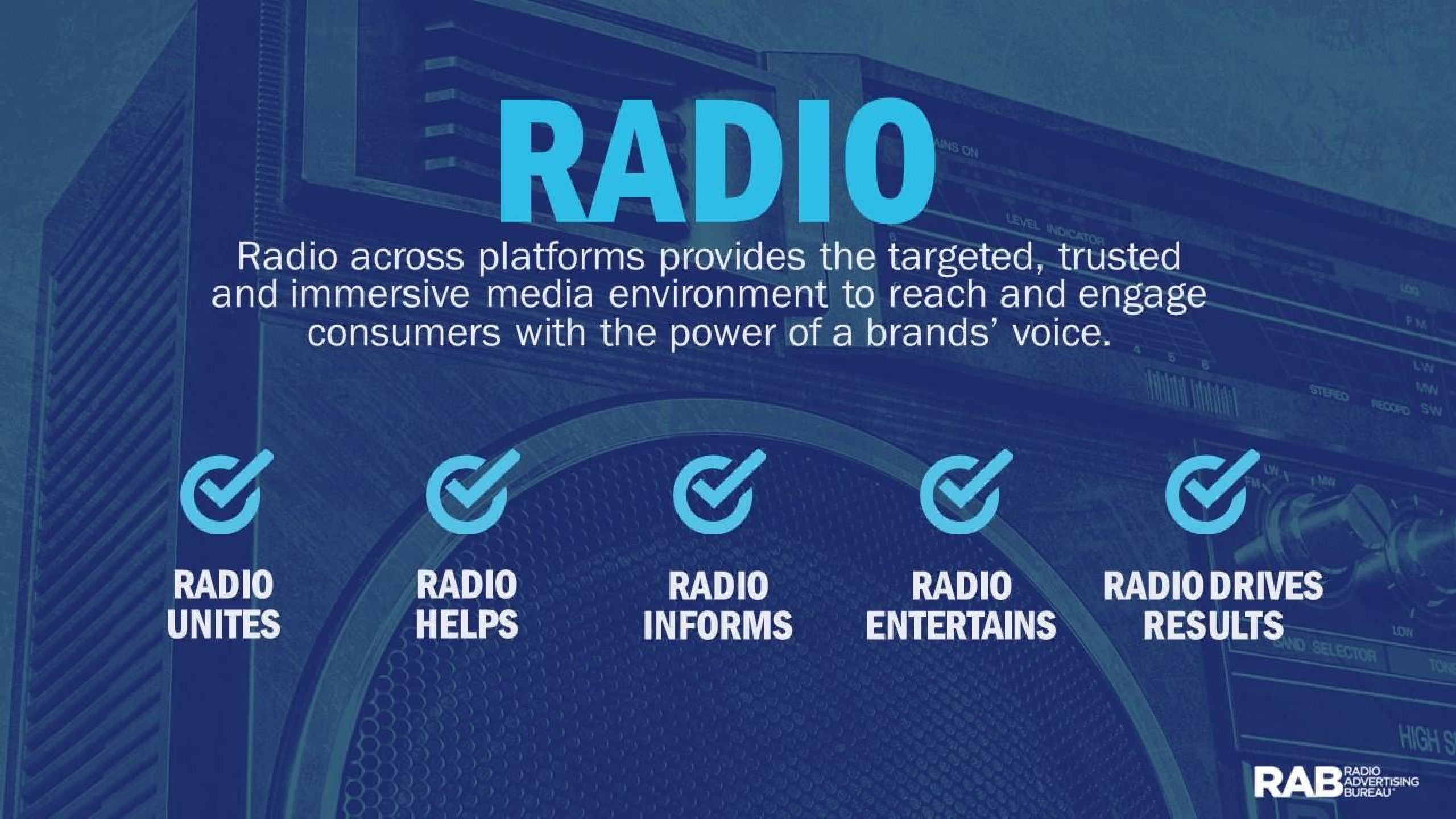 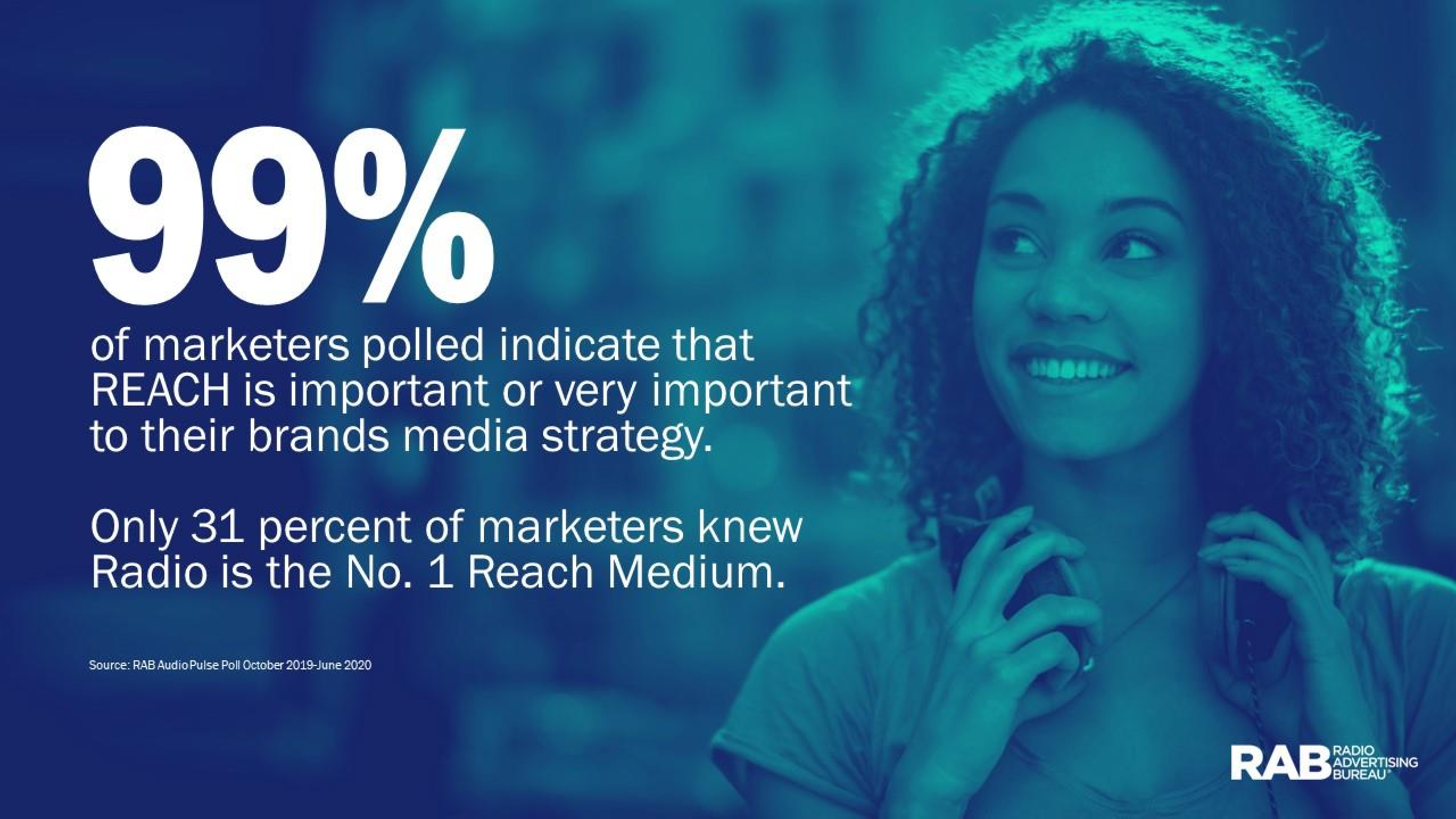 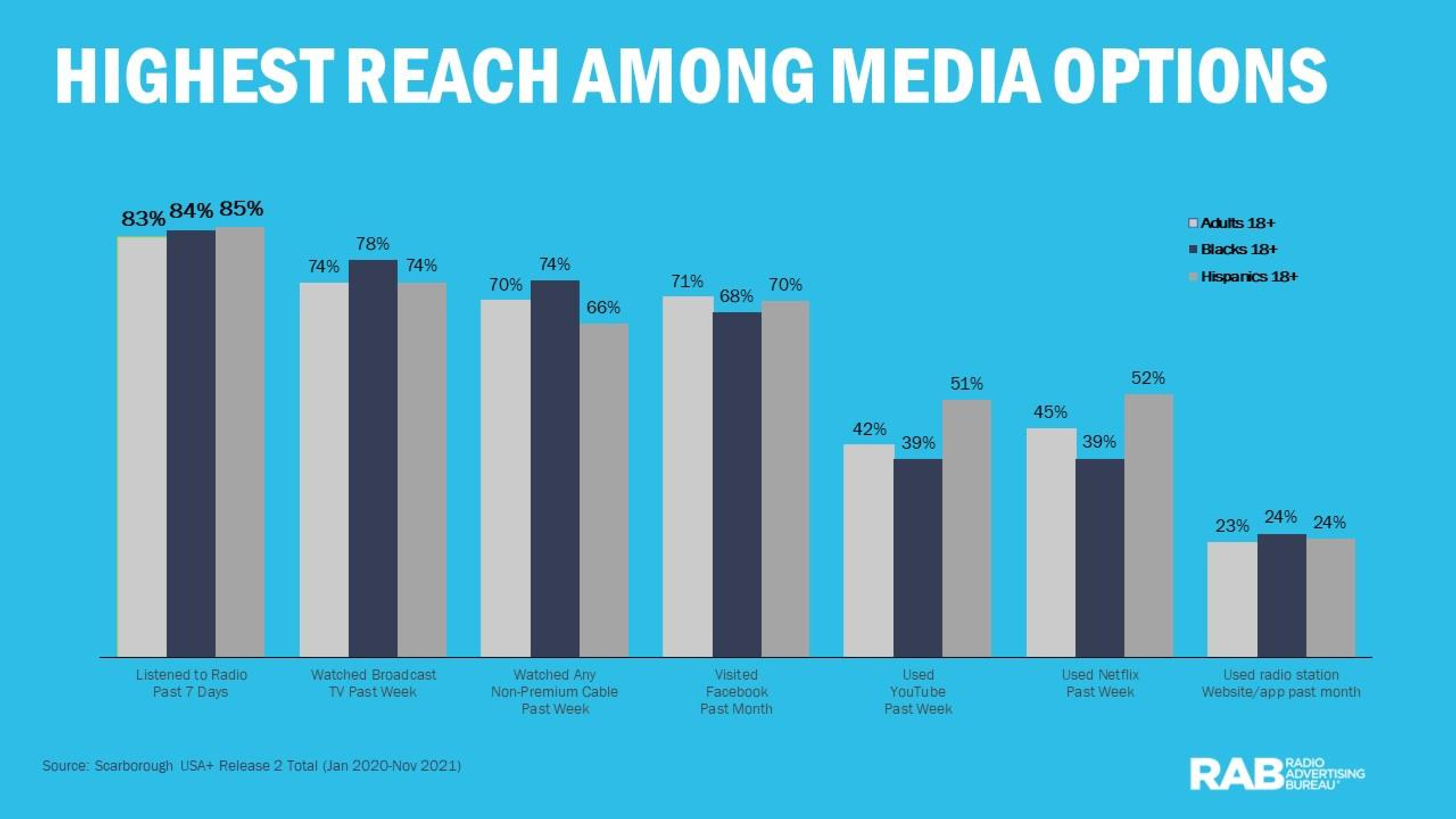 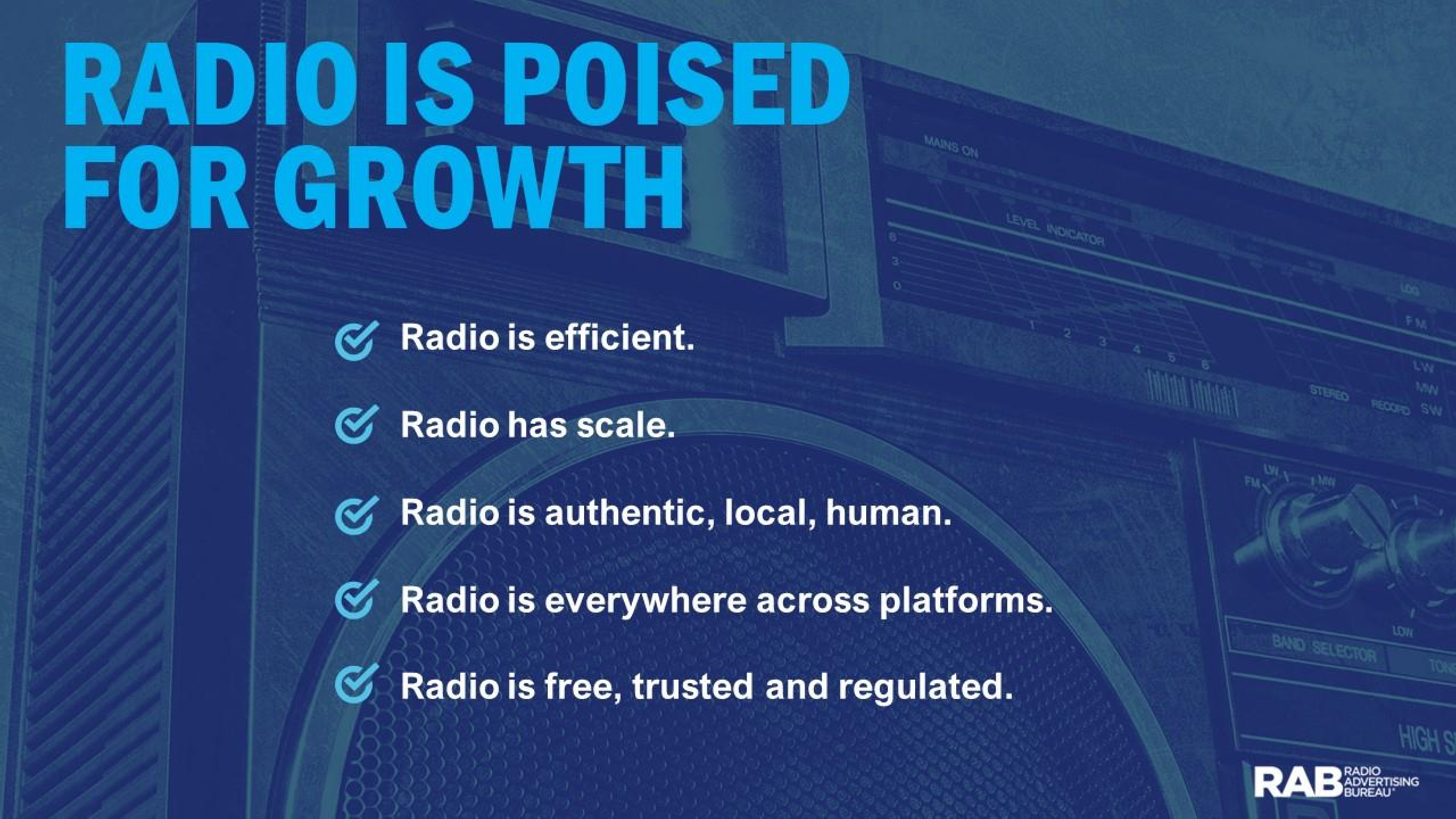 Misconceptions that brands have about radio
NO ONE LISTENS TO RADIO
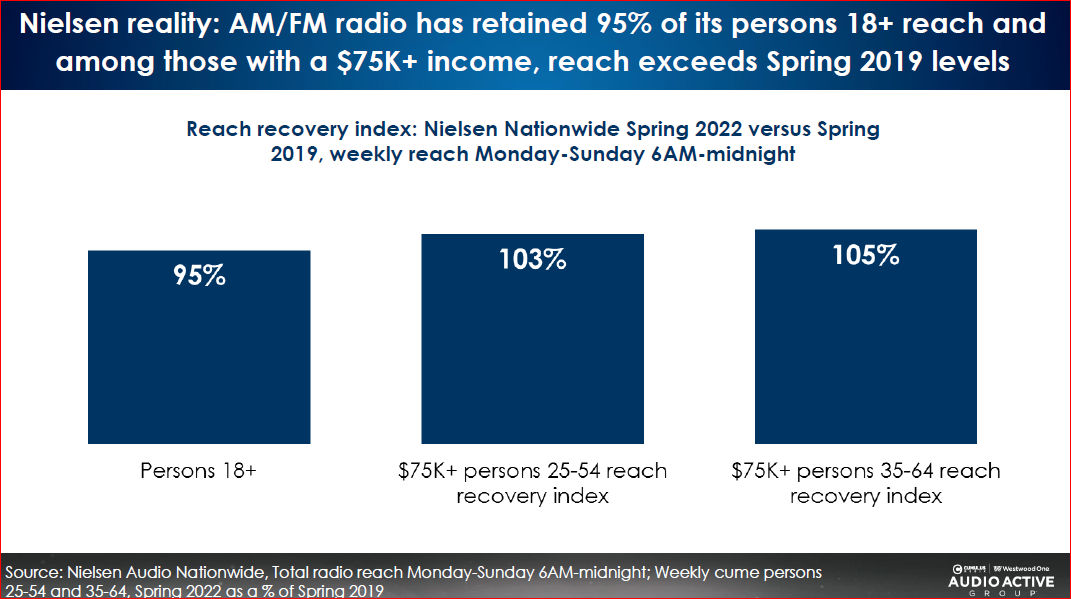 EVERYBODY IS WORKING FROM HOME
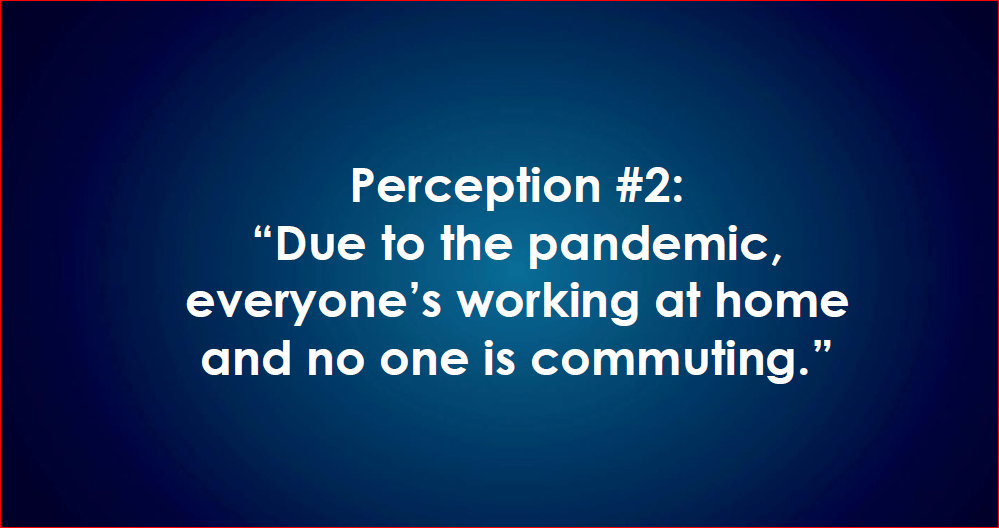 RADIO HAS A LOW REACH
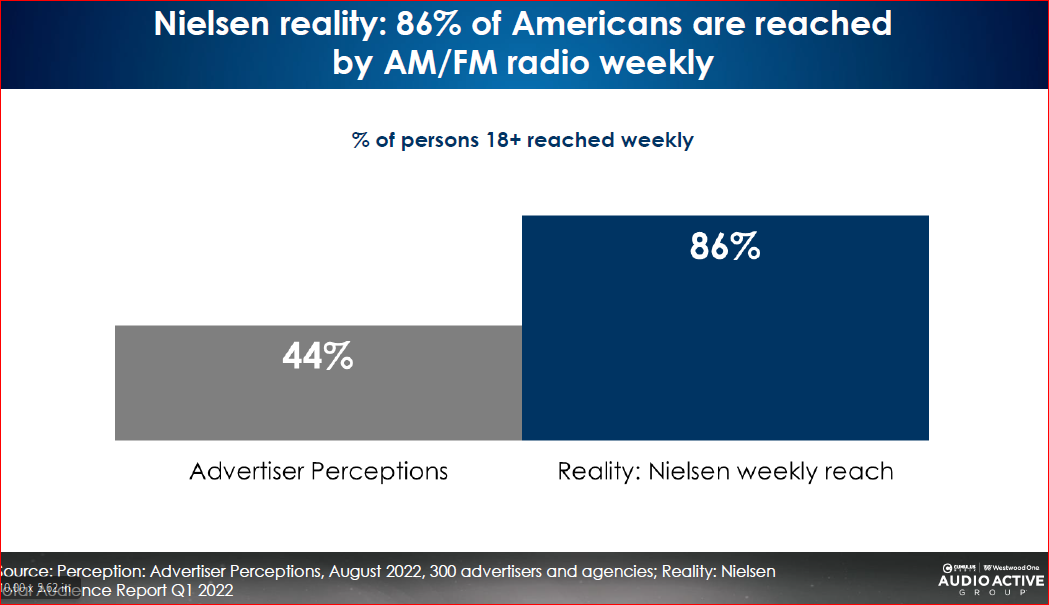 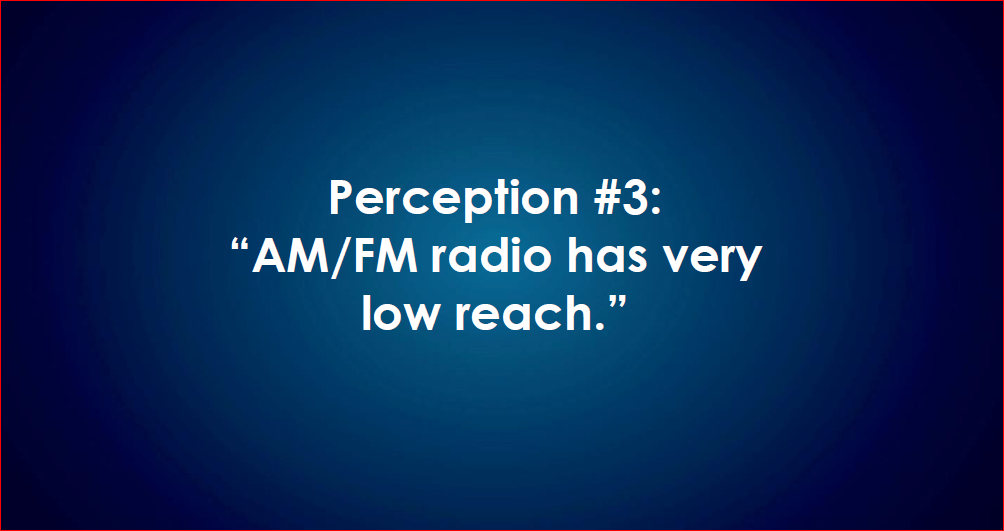 ARE DIGITAL AUDIENCE SHARE EQUAL TO RADIO
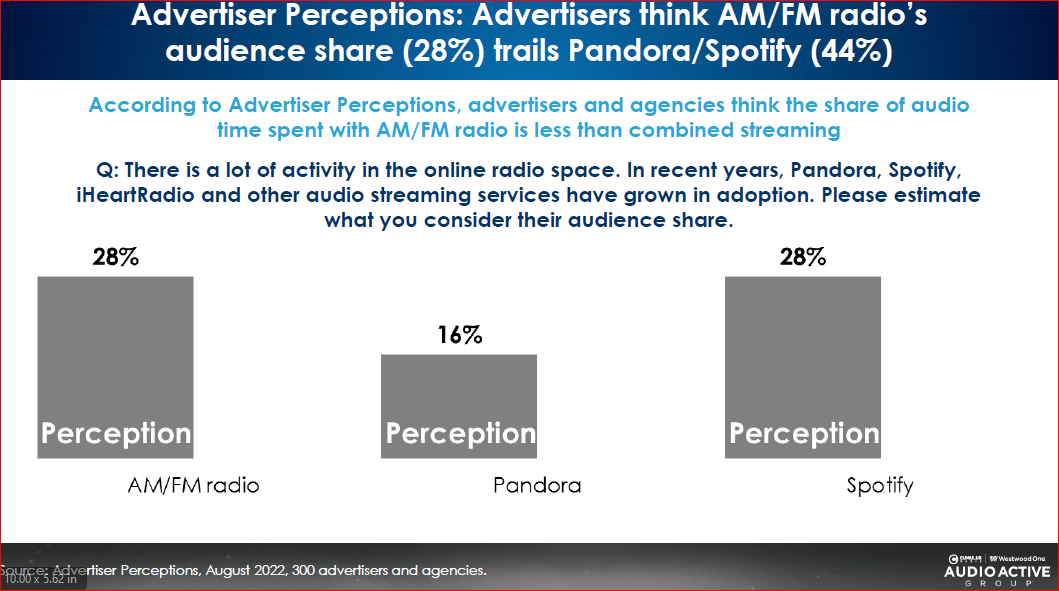 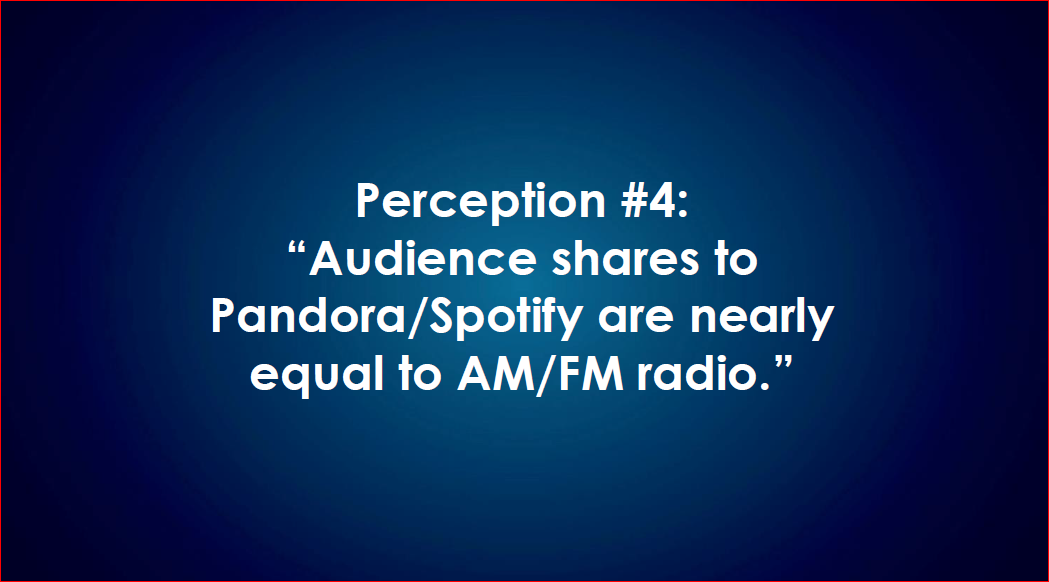 ARE DIGITAL AUDIENCE SHARE EQUAL TO RADIO
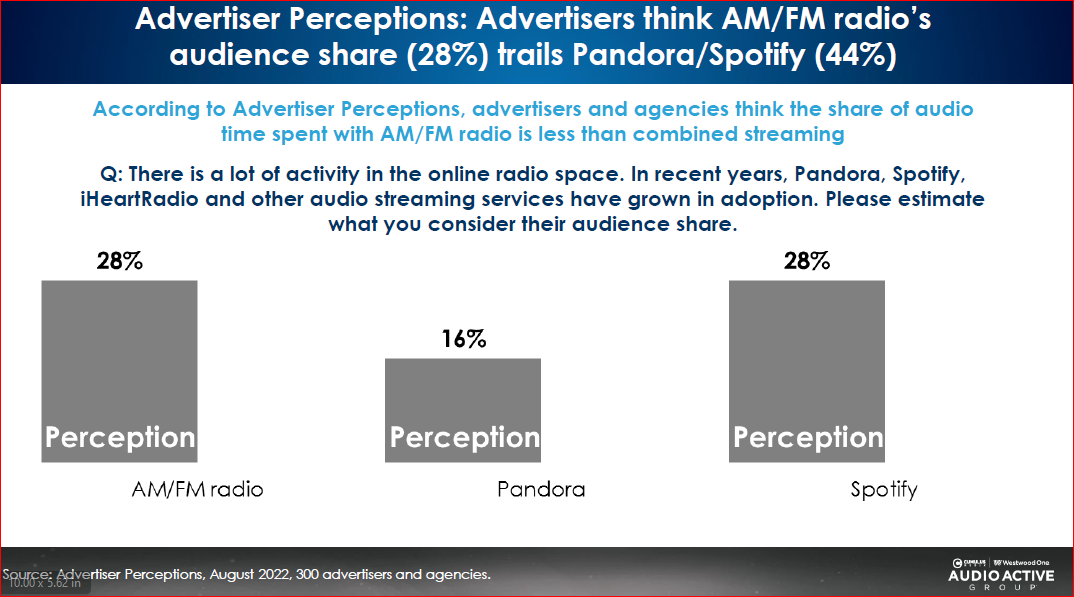 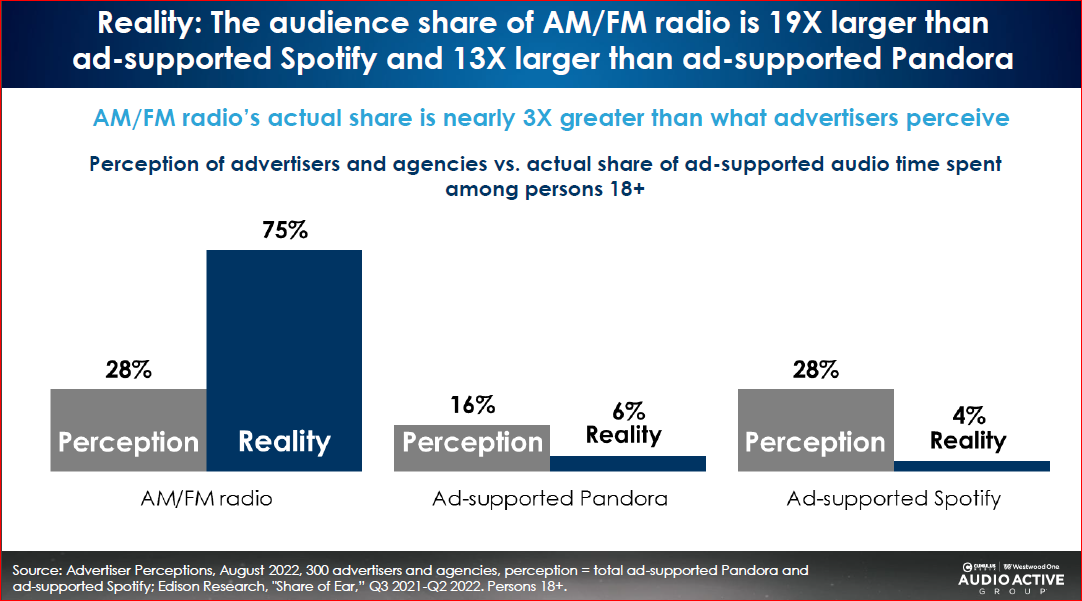 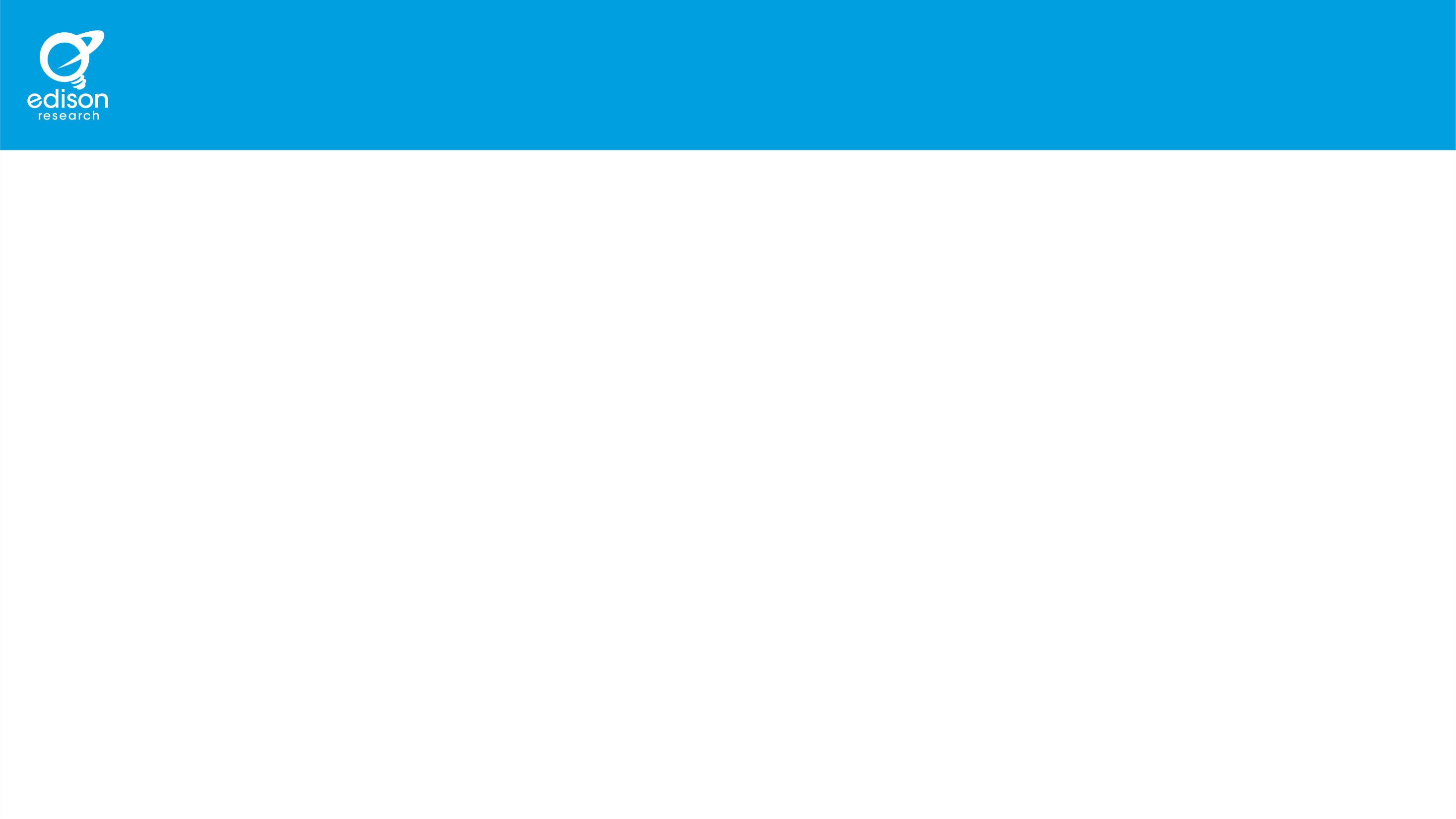 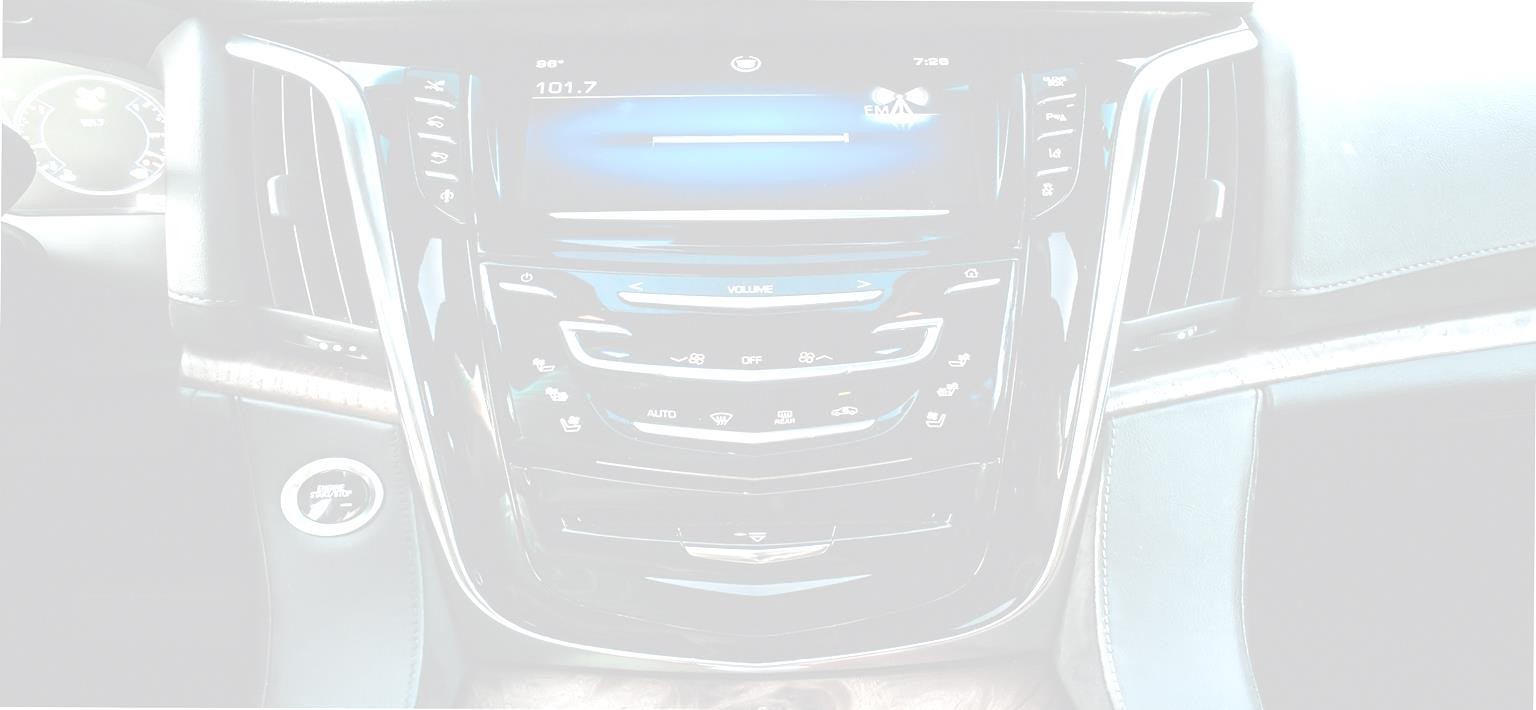 RADIO’S STORY TODAY
Radio is a massive reach	medium,  including those 13-34
HOW ARE PEOPLE LISTENING
Share of Ear
Americans’ 13+ Share
of Time Spent Listening to
Ad-Supported Audio Sources
Streaming Audio
15%
Pandora Free
5%
AM/FM Radio
72%
Spotify Free
5%
Other
5%
Podcasts 13%
Streaming Audio excludes pure plays from Pandora One & Spotify Premium
Edison Research Share of Ear Q4 2021 & Q1-Q3 2022
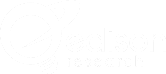 Significant Digital Growth Stories for  Spotify, Podcasts, YouTube among 13+
2% in 2014
to
8% in 2022
2% in 2014
to
6% in 2022
5% in 2014
to
14% in 2022
Spotify
Podcasts
YouTube
YouTube for music and music videos only  Edison Research Share of Ear ® 2014 - 2022
Americans now spend more time with audio through  mobile device than a traditional radio receiver
Share of all audio listening that occurs on device
AM/FM Radio Receiver
49
47
46
43
41
41
35
33,3
33
33,1
32
30
27
25
23
21
20
18
Mobile Device
2014
2015
2016
2017
2018
2019
2020
2021
2022
Includes all audio sources. AM/FM Radio includes over the air and radio streams  Edison Research Share of Ear ® 2014-2022
TVs are now a source of audio consumption
Americans’ Audio Listening by Device
Internet-
SiriusXM
Receiver
AM/FM Radio  Receiver
Connected
Mobile  Device
Smart  Speaker
Computer
TV
TV
Other
11
5
5
4
5
4
Total
33
33
19
13
2
5
3
7
3
13-34
48
9
6
5
4
5
4
35-54
33
34
14
9
8
5
4
3
5
55+
52
YouTube for music and music videos only
AM/FM Radio includes over the air and radio streams
Streaming Audio includes pure plays such as Pandora, Spotify, and others
Edison Research Share of Ear ®Q3 2022
LISTENERS ARE BUYING MEDIA
Radio is a massive reach medium  including  those of age 13-34 daily @ 58%
Total
65%
13-34
58%
35-54
70%
55+
67%
% daily cume to AM/FM Radio
AM/FM Radio includes over the air and radio streams
Edison Research Share of Ear Q4 2021 & Q1-Q3 2022
PODCASTS TSL AMONGST 13+ IS GROWING
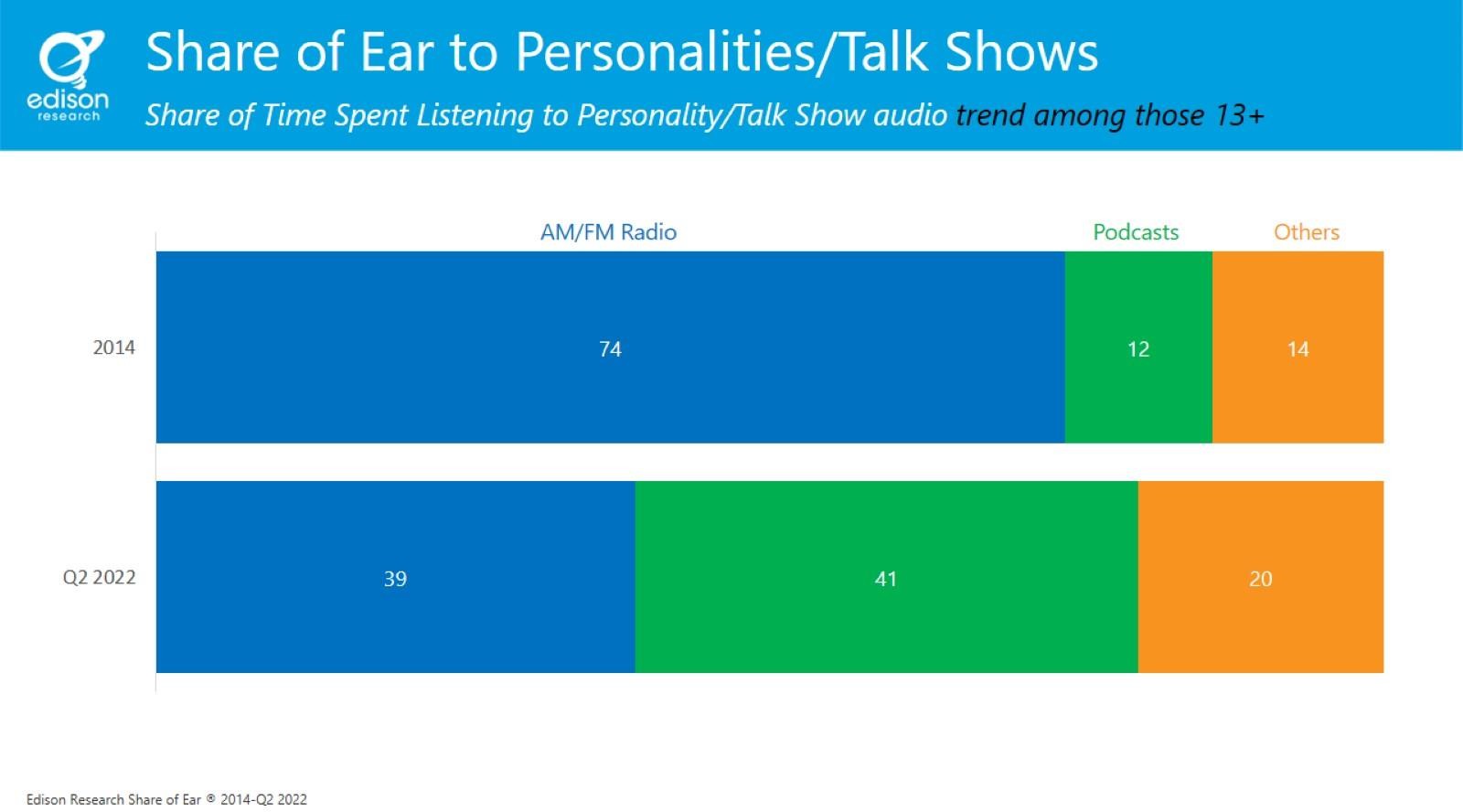 SETTING THE RECORD STRAIGHT
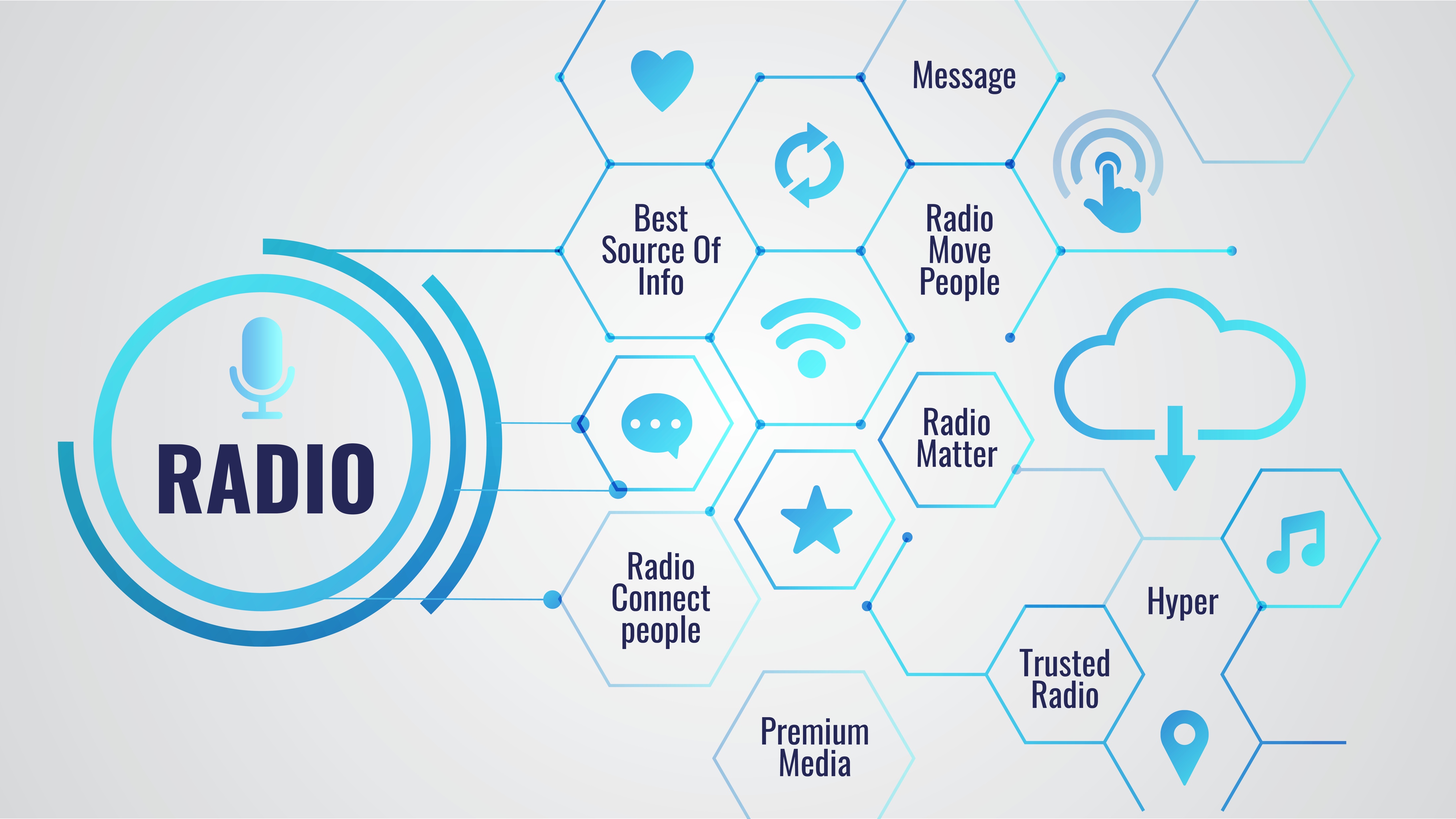 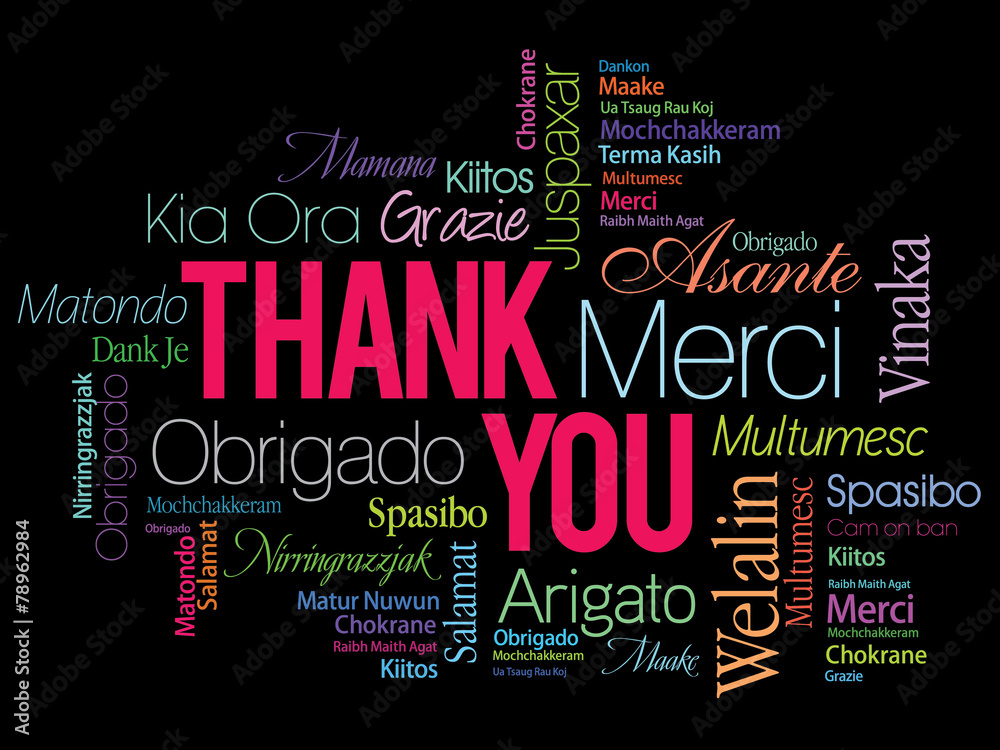